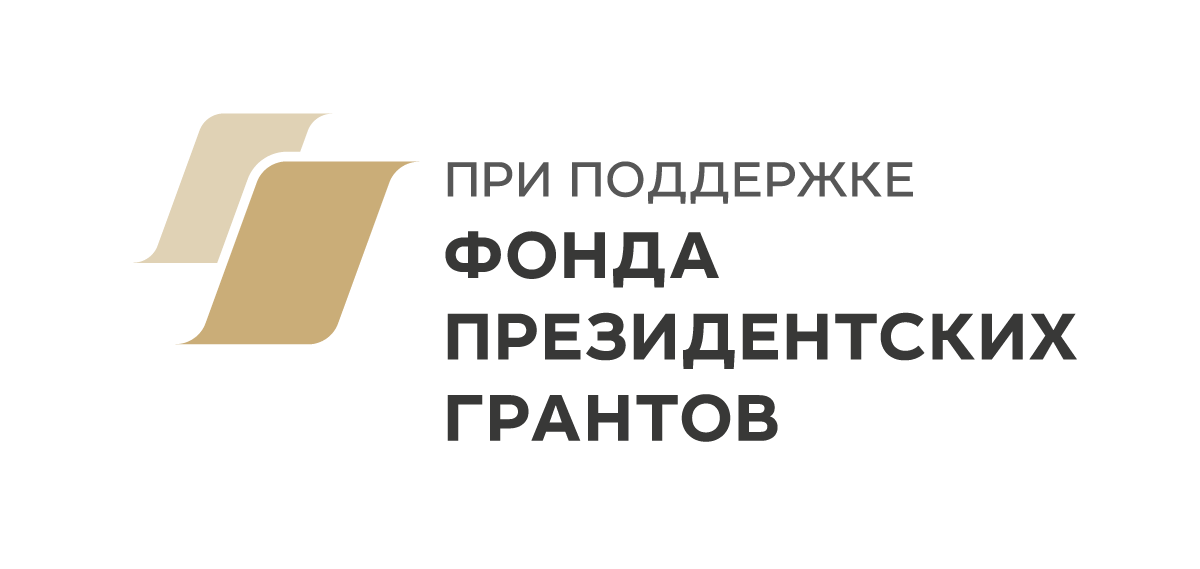 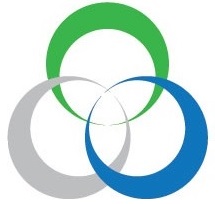 АКАДЕМИЯ БУХГАЛТЕРОВ
Семинар №5
«Отчетность перед ГОСОРГАНАМИ»«Изменения с 1 января 2023 года»


Чепухалина Ксения Александровна
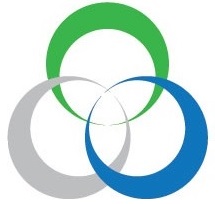 ИФНС
ПФР
ФСС
РОССТАТ
МИНЮСТ
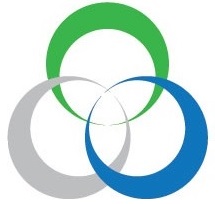 ИФНС
расчет по форме 6-НДФЛ,
расчет по страховым взносам (РСВ),
бухгалтерская отчетность:
                    - бухгалтерский баланс
                     - отчет о целевом использовании средств;
                     - отчет о финансовых  
                       результатах(если была прибыль в НКО)
декларация по УСН
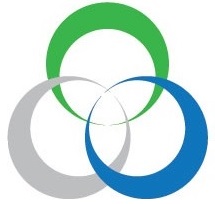 ПФР
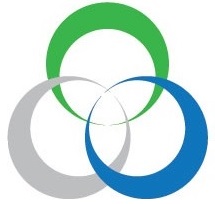 ФСС
4-ФСС 
Подтверждение ОКВЭД
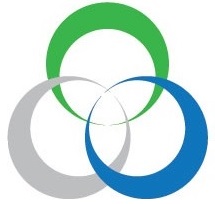 РОССТАТ
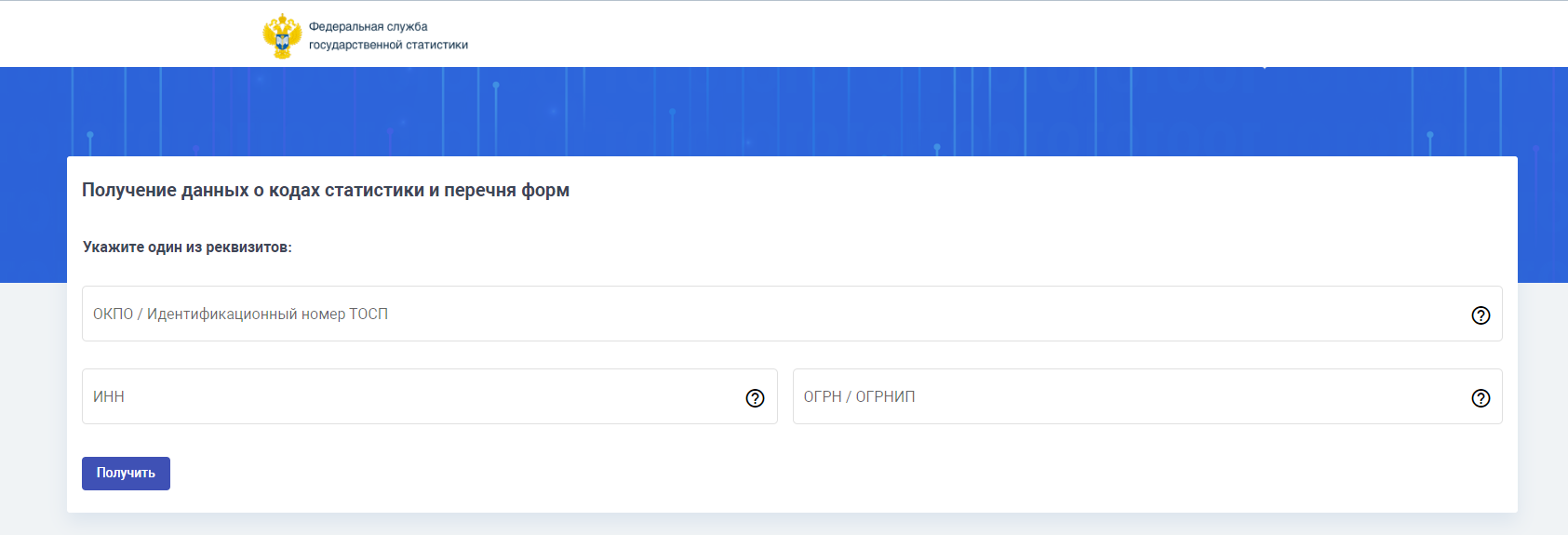 https://websbor.gks.ru/online/
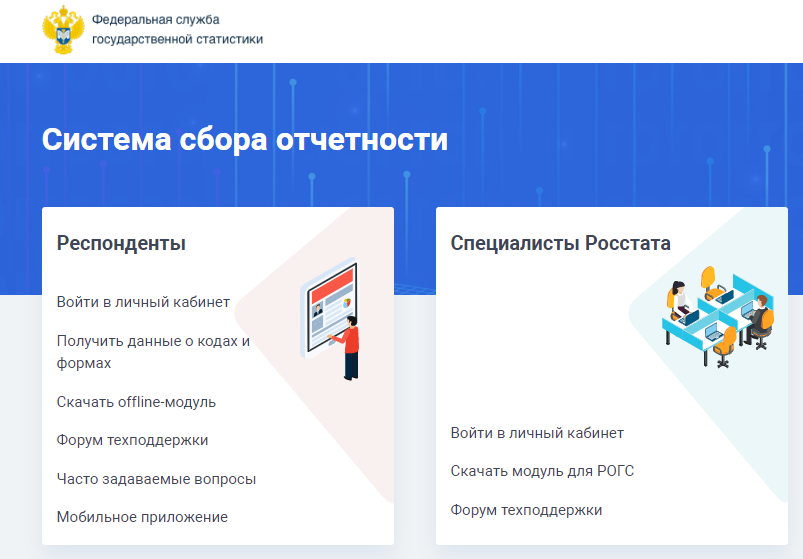 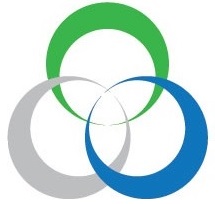 Список отчетности для сдачи строго в электронном виде
Бухгалтерскую отчетность;
Отчеты в Росстат;
6-НДФЛ — если физлиц — получателей дохода 10 или больше;
РСВ, 4-ФСС 
СЗВ-М, СЗВ-ТД, СЗВ-СТАЖ — если застрахованных 11 или больше.
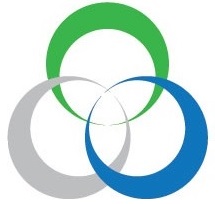 1 ЯНВАРЯ 2023
В связи с обязательным переходом на единый налоговый платеж (ЕНП) с 1 января 2023 года изменятся сроки обязательных платежей и сдачи отчетности. ФНС установила единые даты для большинства налогов и взносов:
отчетность — не позднее 25 числа месяца, следующего за отчетным периодом;
уплата — не позднее 28 числа месяца, следующего за отчетным периодом.
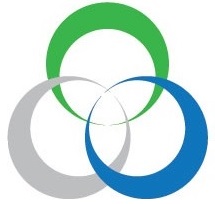 НДФЛ
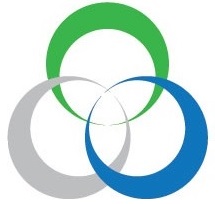 Для НДФЛ с 2023 года введено новое понятие — период расчета. Это промежуток времени, за который необходимо уплатить НДФЛ в установленный законом срок.
Период расчета установлен:
Для всех месяцев, кроме января и декабря, с 23 числа прошлого месяца по 22 число текущего. Так, 28 февраля вы должны уплатить НДФЛ по всем доходам, полученным с 23 января по 22 февраля.
Для января — с 1 по 22 число.
Для декабря также введен второй период расчета — с 23 по 31 число. Срок уплаты НДФЛ по нему — последний рабочий день года.
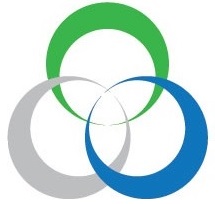 СЗВ-М
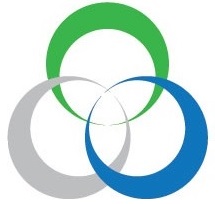 Итак, для разных сведений, указываемых в единой форме, установлены разные сроки представления:
сведения о страховом стаже застрахованных лиц (сейчас эта информация указывается в СЗВ-СТАЖ) – по окончании календарного года не позднее 25 января. В отличие от формы СЗВ-СТАЖ, которую надо подавать ежегодно на всех работников и лиц, заключивших договоры гражданско-правового характера, сведения о страховом стаже с 2023 года нужно будет представлять только на застрахованных из отдельных категорий;
сведения о трудовой деятельности зарегистрированного лица (сейчас отражаются в СЗВ-ТД) при его переводе на другую постоянную работу, в случае подачи указанным лицом заявления о продолжении ведения страхователем бумажной трудовой книжки либо о предоставлении ему страхователем сведений о трудовой деятельности в соответствии со ст. 66.1 Трудового кодекса – не позднее 25-го числа месяца, следующего за месяцем, в котором изданы приказ (распоряжение), документ или принято иное решение, которые подтверждают оформление перевода на другую постоянную работу, либо подано соответствующее заявление; в случаях приема на работу и увольнения сотрудника – не позднее рабочего дня, следующего за днем издания приказа (распоряжения), документа или принятия иного решения, которые подтверждают оформление или прекращение трудовых отношений (распоряжения), которые подтверждают оформление или прекращение трудовых отношений;
сведения о заключении или прекращении договора гражданско-правового характера о выполнении работ или оказании услуг – не позднее рабочего дня, следующего за днем заключения с застрахованным лицом соответствующего договора, а в случае прекращения договора не позднее рабочего дня, следующего за днем его прекращения;
сведения о дополнительных страховых взносах на накопительную пенсию (сейчас это ДСВ-3), если такие взносы были уплачены – по окончании первого квартала, полугодия, девяти месяцев и календарного года не позднее 25-го числа месяца, следующего за отчетным периодом;
сведения о начисленных страховых взносах на обязательное социальное страхование от несчастных случаев на производстве и профессиональных заболеваний (сейчас отражаются в 4-ФСС) – ежеквартально не позднее 25-го числа месяца, следующего за отчетным периодом.
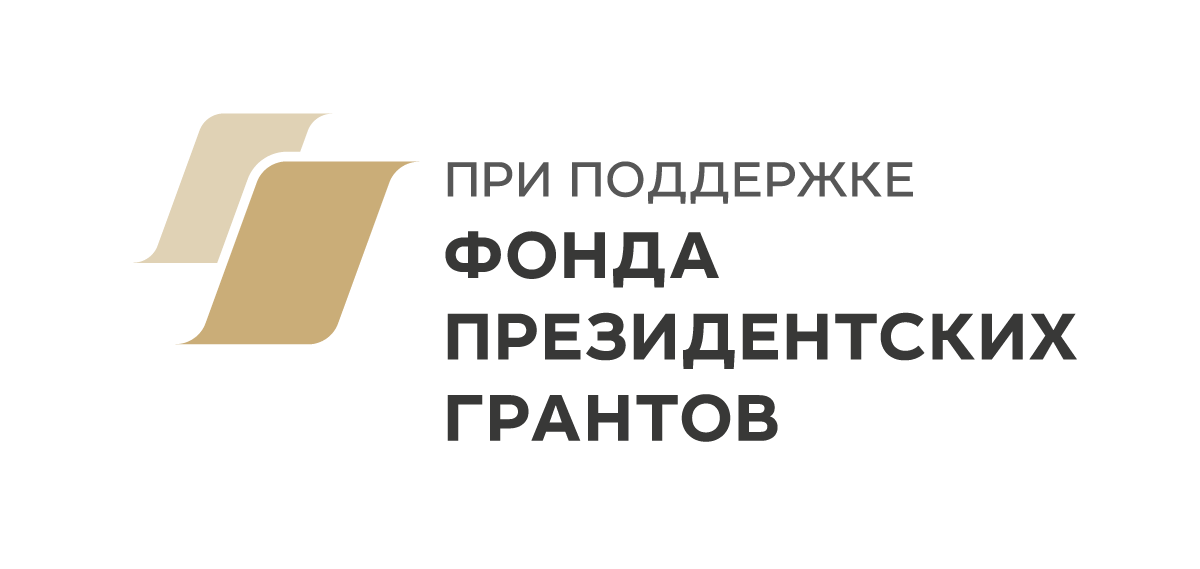 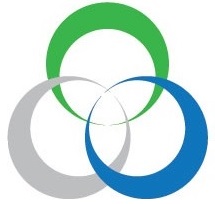 КОНТАКТЫ
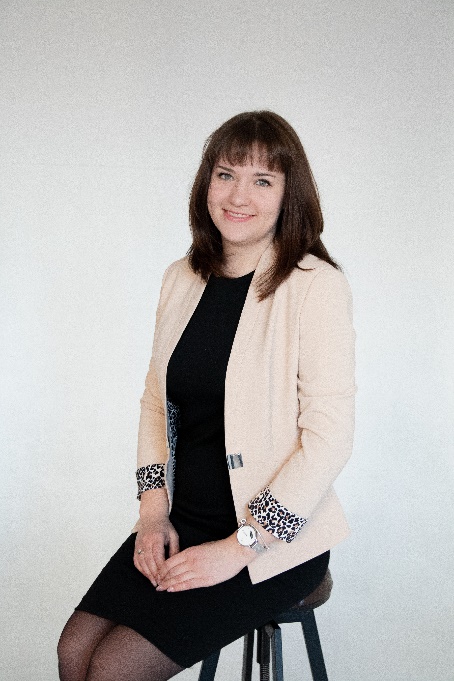 Чепухалина Ксения Александровна
+7-914-203-04-93
chepuhalina.ka@yandex.ru